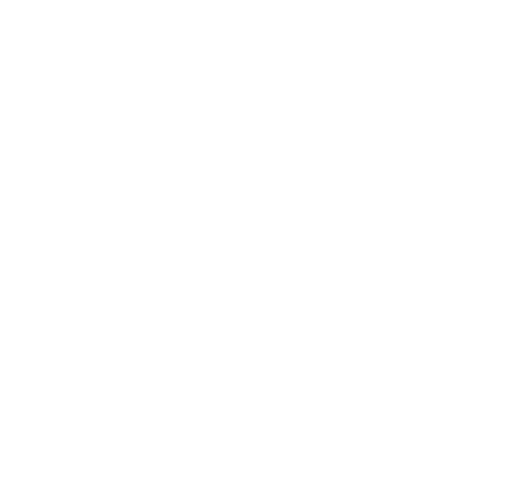 Der mich sieht
 
       Strophen 1 bis 3
Strophe 1
In die Wüste geschickt,
   wo die Hoffnung erstickt, 
   auch dort bist du mir nah.
In der Seele verletzt 
   und ins Abseits versetzt, 
   auch dann bist du für mich da.
Refrain
Du bist ein Gott, der mich sieht, 
   der mir Ansehen gibt 
   und mich unendlich liebt.
Du bist ein Gott, der mich hört,
   der mein Leben versteht 
   und den Weg mit mir geht.
Strophe 2
In Gedanken verrannt,
   alle Kräfte verbrannt,
   doch jetzt sprichst du zu mir. 
Die Erschöpfung, die Last, 
   meine Schwäche, die Hast, 
   all das lass ich hier bei dir.
Refrain
Du bist ein Gott, der mich sieht, 
   der mir Ansehen gibt 
   und mich unendlich liebt.
Du bist ein Gott, der mich hört,
   der mein Leben versteht 
   und den Weg mit mir geht.
Bridge
In den Stürmen der Zeit 
   ist deine Hilfe nie weit,
   du lässt dein Angesicht leuchten. 
Auch am dunkelsten Ort 
   weiß ich, du findest mich dort 
   und du sprichst: Ich bin da.
Strophe 3
In den kleinen Details 
   seh ich dich, und ich weiß,
   ich bin in deiner Hand.
Meinem Mut hilfst du auf 
   und schreibst Segen darauf,
   hast mich beim Namen genannt.
Refrain
Du bist ein Gott, der mich sieht, 
   der mir Ansehen gibt 
   und mich unendlich liebt.
Du bist ein Gott, der mich hört,
   der mein Leben versteht 
   und den Weg mit mir geht.
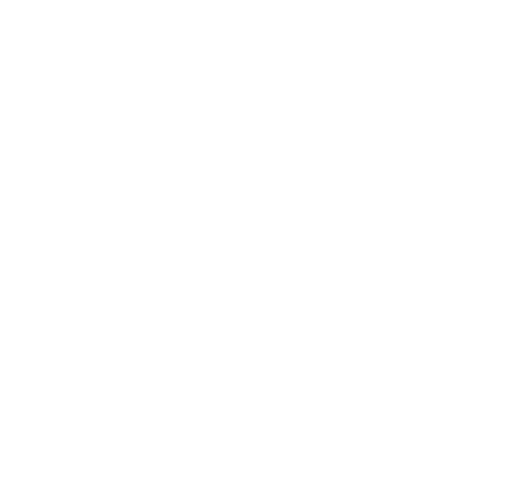